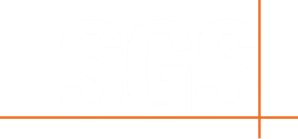 RDC 034 | Boas Práticas no Ciclo de Coleta do Sangue| Interpretação
DESCRIÇÃO DO CURSO
OBJETIVOS DE APRENDIZAGEM

Após a conclusão deste curso, você será capaz de:

Interpretar e aplicar os requisitos da resolução 
Deseenvolver habilidades para avaliação e implementação dos requisitos na organização.



PÚBLICO ALVO 
Profissionais que atuam com produtos para a saúde e seus fornecedores
Conforme a RDC 34, a rastreabilidade de materiais utilizados nos bancos de sangue é uma das boas práticas recomendadas. Para isso, a instituição deve definir procedimentos e critérios para recebimento e liberação de uso, de modo que seja possível garantir que lote e validade sejam controlados.
2
18 horas/ Aula
PRESENCIAL
VILT
DURAÇÃO:
ENTREGA:
Português
SGS
CRÉDITO:
IDIOMA:
RASTREABILIDADE DE MATERIAIS UTILIZADOS NOS BANCOS DE SANGUE
RDC 034 | Boas Práticas no Ciclo de Coleta do Sangue| Interpretação
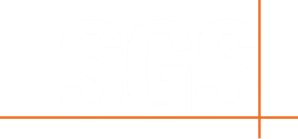 CONTEÚDO DO CURSO
CONHECIMENTO PRÉVIO
Familiaridade com conceitos e requisitos aplicáveis aos produtos para saúde
Boas Práticas de Fabricação;
Estrutura da Norma;
Regulamento Técnico - Gerenciamento da Qualidade; Autoinspeção;
Pessoal; Edifícios e Instalações;
Gerenciamento de Eﬂuentes e Resíduos;
Equipamentos, Documentação e Registros;
Controle de Materiais; Reprovação e Reutilização dos Materiais, Produção, Água, Embalagem, Rotulagem E Expedição;
Controle Da Qualidade; Controle De Matérias-Primas
Controle Em Processo; Controle do Excipiente Farmacêutico;



Amostra De Retenção, Impurezas;
Estudos de Estabilidade e Data de Reteste/Validade;
Controle de Mudanças e Reclamação;
Recolhimento e Devoluções;
CERTIFICAÇÃO DO CURSO
Treinamento sem prova: frequência mínima de 75%​ Após isso, você receberá o certificado de conclusão caso atinja aos requisitos.
SGS.COM/TRAINING
SGS FACEBOOK
SGS LINKEDIN
TRAINING@SGS.COM